Lage national
5. März 2021
Überblick Kennzahlen
05.03.2021
7-Tage-Inzidenz der Bundesländer nach Berichtsdatum
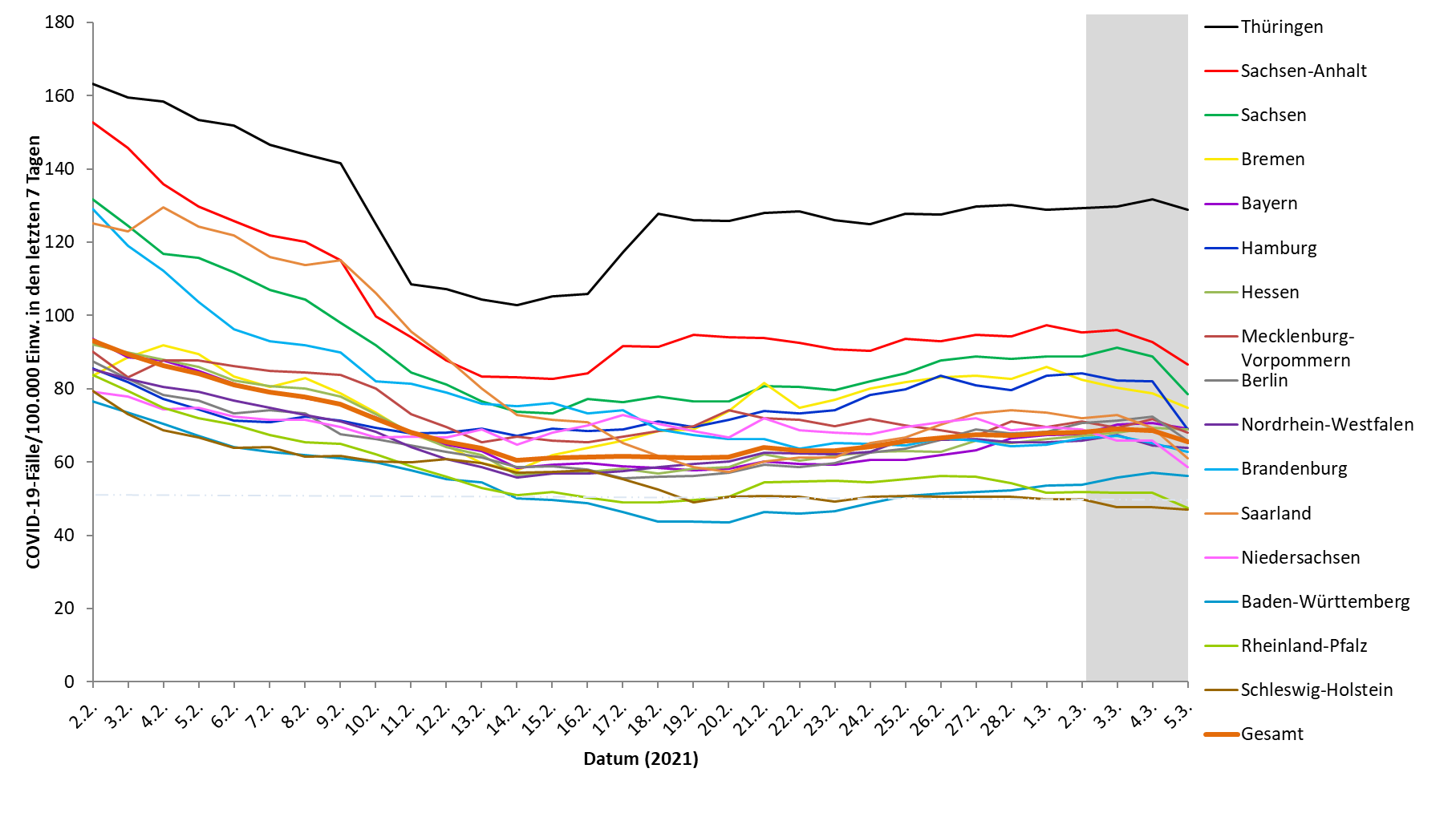 05.03.2021
Geografische Verteilung 7-Tage-Inzidenz nach Landkreis, N=54.426 (COVID-19)
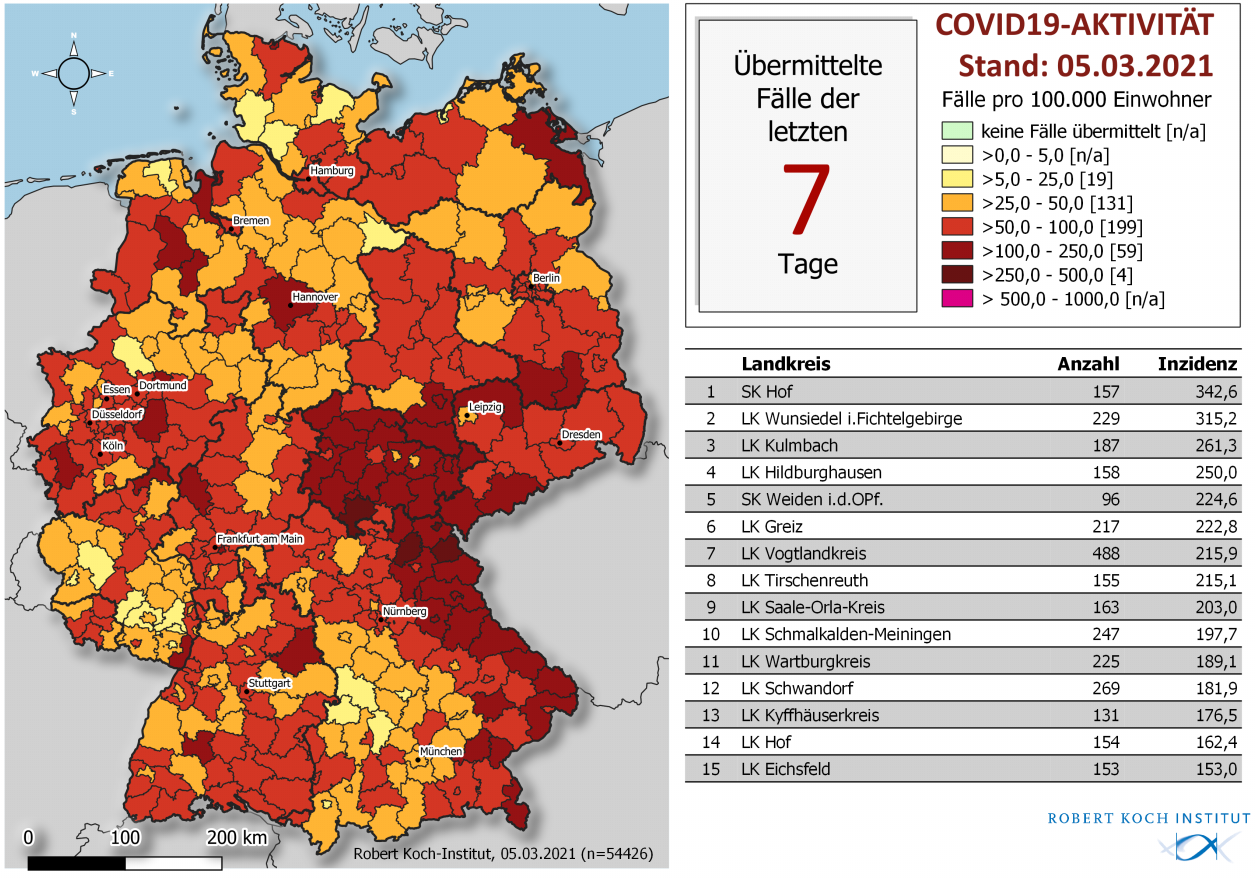 05.03.2021
[Speaker Notes: Die graue Einfärbung ist die Inzidenz von B.1.1.7. Die Umrandung in gelb oder rot gibt an, dass der Anteil der VOC in dem betroffenen Landkreis >30% (gelb) oder >50% an allen COVID-19 Fällen hat. (Daten für MW08)]
Entwicklung der 7-Tage-Inzidenz in den LK/SK
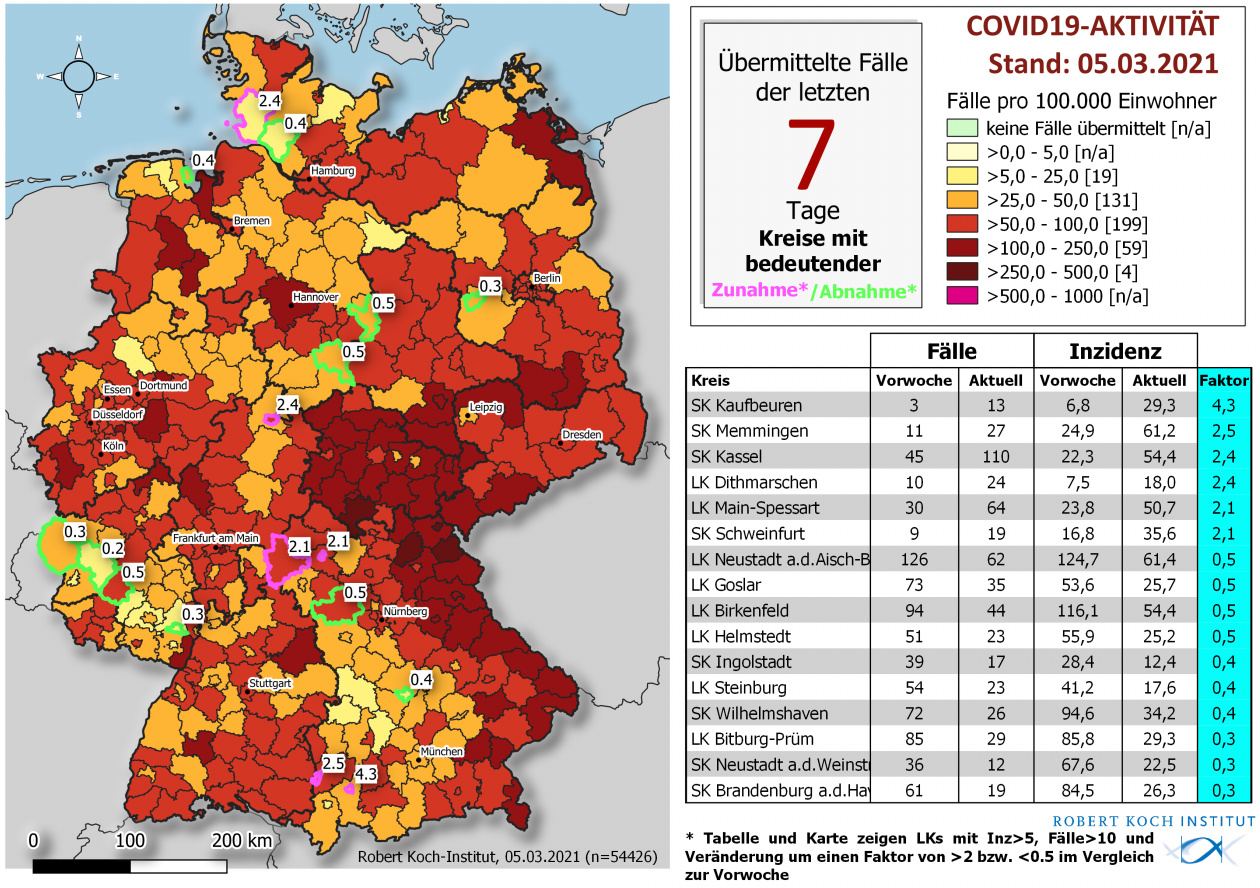 05.03.2021
Lage national
5
Sterbefallzahlen Deutschland
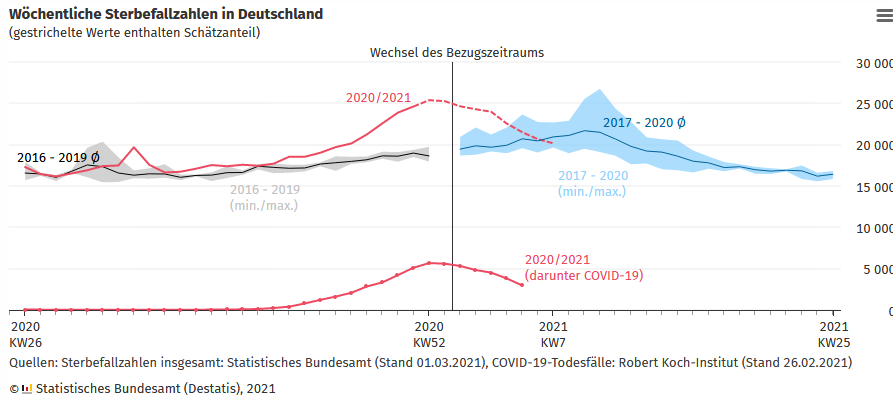 05.03.2021
Lage national
6